মাল্টিমিডিয়া ক্লাসে-
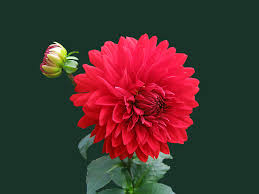 সবাইকে স্বাগত জানাচ্ছি
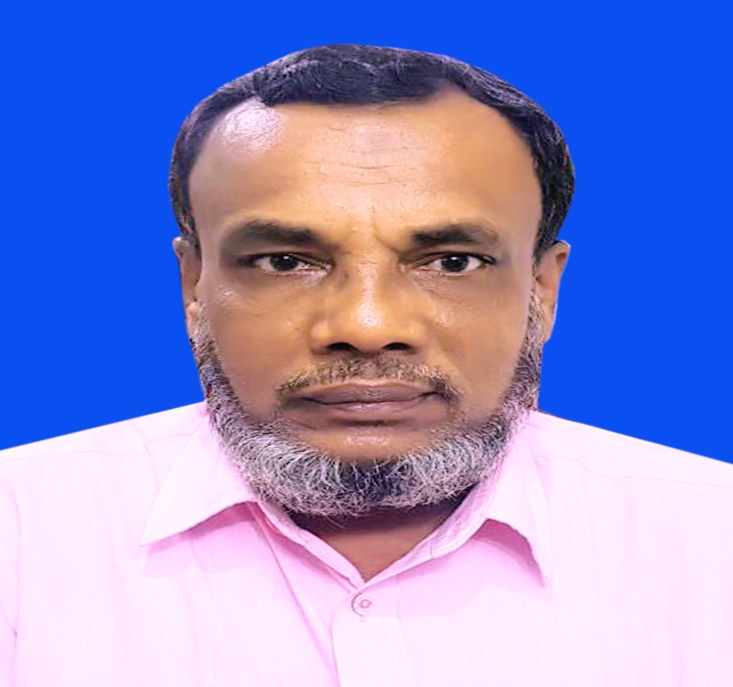 মোঃ আমীর হোসেন
       প্রধান শিক্ষক
                পাল্লা মাহবুব আদর্শ উচ্চ বিদ্যালয়।
              চাটখিল ,নোয়াখালী
পরিচিতি
শ্রেণিঃ ৮ম
বিষয়ঃ বিজ্ঞান
অধ্যায়ঃ তৃতীয়
আজকের পাঠঃ ব্যাপন  ও অভিস্রবণ
১ম চিত্রে কি প্রক্রিয়ায় শিক্ষার্থীদের নাকে দূর্গন্ধ পৌঁছেছে বলতে পার ?
২য় চিত্রে কি প্রক্রিয়ায় তুকমার দানা ফুলে বড় বড় দানায় পরিণত হয়েছে জান কি?
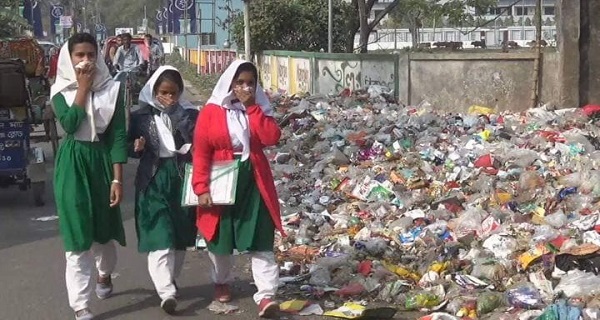 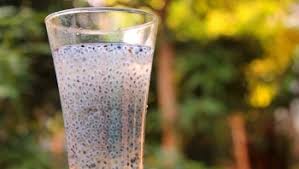 ১ম চিত্র
২য় চিত্র
আজকের পাঠ
ব্যাপন
ও
১
অভিস্রবণ
২
শিখনফল
ব্যাপন কি তা বলতে পারবে।
১
অভিস্রবণ কি তা বলতে পারবে।
২
ব্যাপনের গুরুত্ব বর্ণনা করতে পারবে।
৩
অভিস্রবণের গুরুত্ব ব্যাখ্যা করতে পারবে।
৪
পাঠ উপস্থাপন
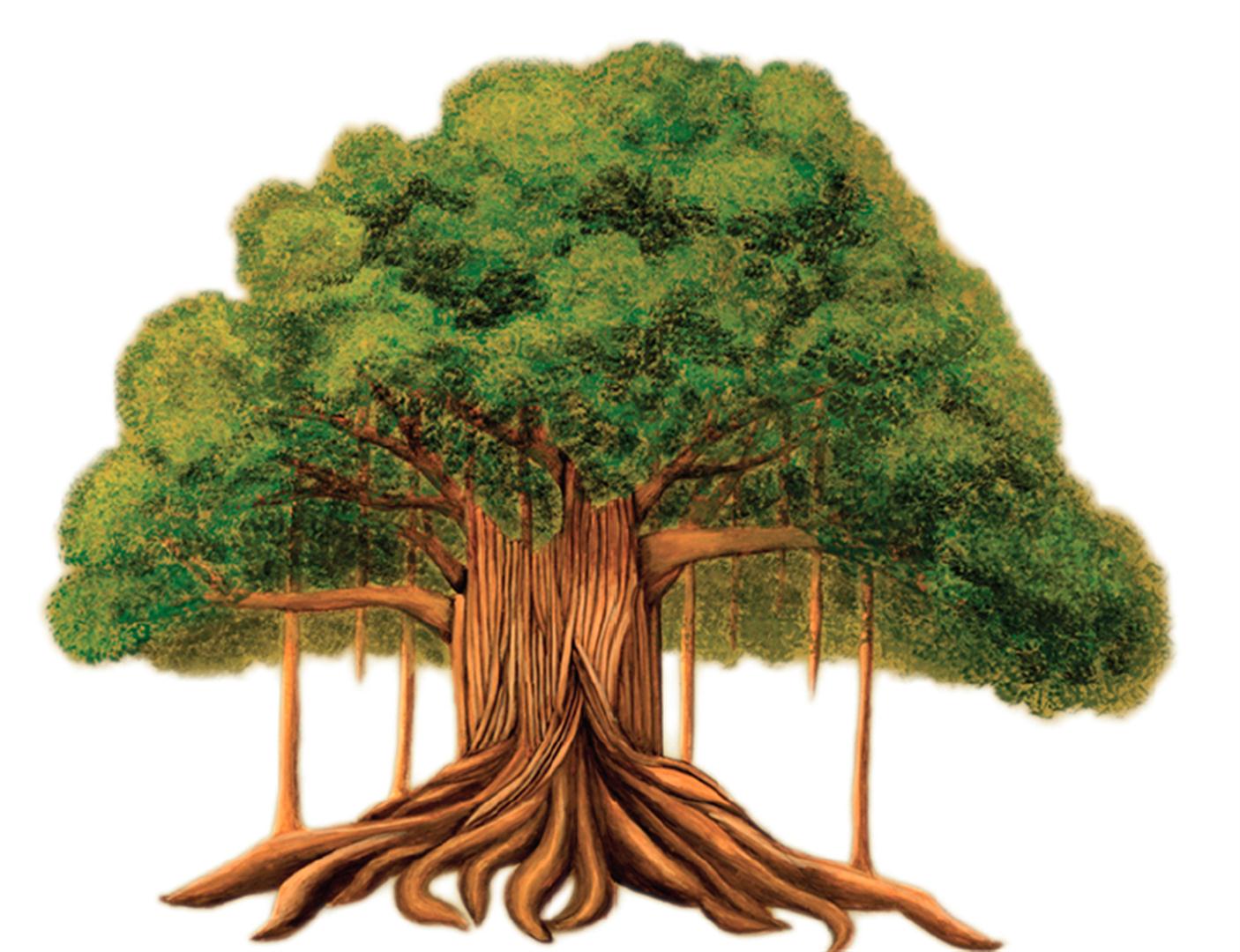 অক্সিজেন নির্গমন
নাক দ্বারা নিঃসৃত কার্বন ডাই অক্সাইড
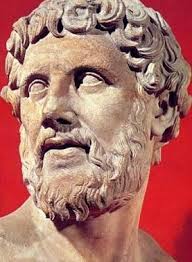 ছড়িয়ে পড়ছে
একক কাজ
তোমার চারপাশে ঘটছে ব্যাপনের এমন কয়েকটি উদাহরণ দাও।
দেখ ! আরও কত মানুষ আসছে-
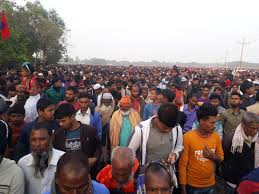 জনসমাগম
অভিস্রবণের চিত্রটি লক্ষ্য কর-
ঘন দ্রবণ
হাল্কা দ্রবণ
অর্ধভেদ্য পর্দা
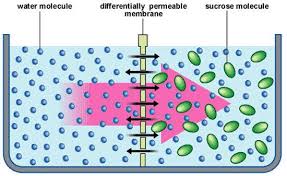 দলীয় কাজ
ব্যাপন ও অভিস্রবণের মধ্যে পার্থক্য তৈরি কর।
মূল্যায়ন
মাছের পটকা, কোষ প্রাচীর, পলিথিন প্রভৃতি কোন ধরনের পর্দা?
পাঠ্য বইয়ের পরীক্ষাগুলো পর্যবেক্ষণ
বাড়ীর কাজ
দৈনন্দিনের কার্যক্রমে পরিলক্ষিত ব্যাপন ও অভিস্রবণের ছক করে আনবে।
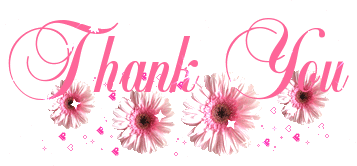